সবাইকে লাল গোলাপের শুভেচ্ছা
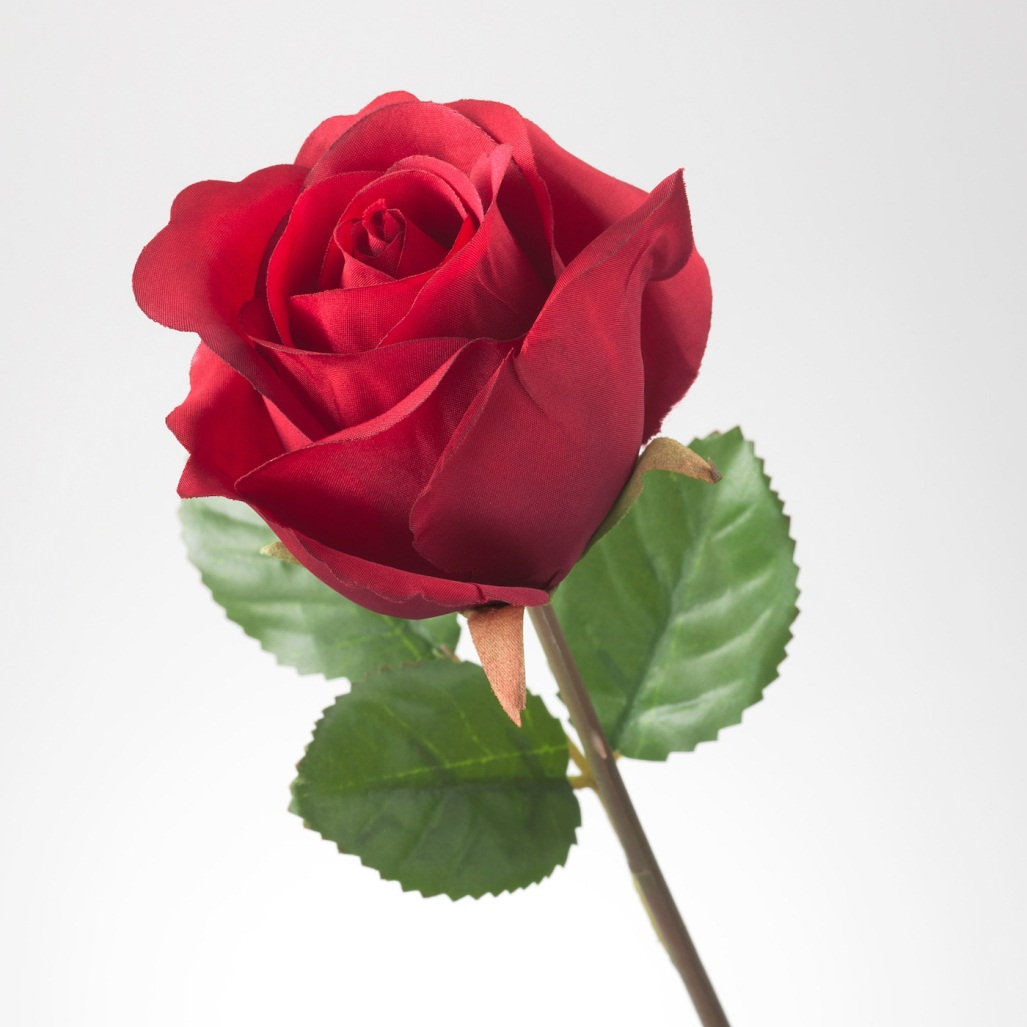 শিক্ষক পরিচিতি
স্বদেশ চন্দ্র রায়
প্রভাষক(সমাজবিজ্ঞান)
সোনাহার কলেজ 
মোবাইল-০১৭৬৭৪৬৫৭০২
ই-মেইল-swadeshsh1980@gmail.com
ছবি
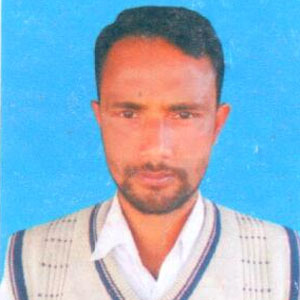 পাঠ  পরিচিতি
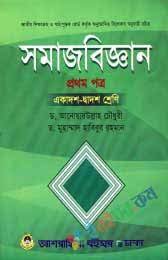 শ্রেণীঃএকাদশ
বিষয়ঃ সমাজবিজ্ঞান
অধ্যায়ঃপ্রথম
উপস্থিতঃ৪২জন
সময়ঃ১২:০০
তারিখঃ২৬/১০/২০২১ইং
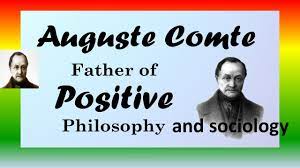 ছবিটি  কিসের?
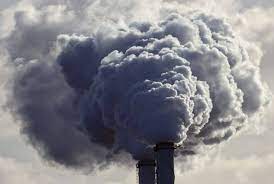 আজকের পাঠ
পরিবেশ দুষন
দলীয় কাজ
১।কি কি কারনে পরিবেশ দূষিত হচ্ছে?
২।পরিবেশ দূষনে কি কি রোগ দেখা যায়?
শিখন ফলঃ
এই পাঠ শেষে শিক্ষার্থীরা……………….

পরিবেশের  খারাপ দিকগুলো জানতে পারবে

পরিবেশ দূষণের কারন সর্ম্পকে ব্যাখ্যা করতে পারবে
পরিবেশ দূষনের প্রতিকার সর্ম্পকে জানতে পারবে
পরিবেশ দূষনের ক্ষতিকর দিকগুলো কি কি?
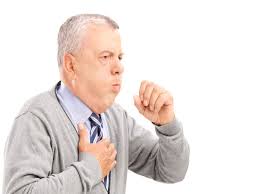 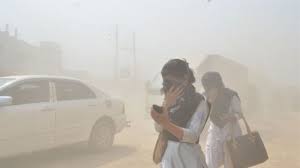 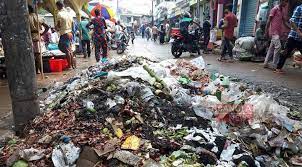 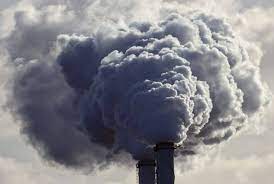 উপরোক্ত কারন ছাড়াও আরো অনেক কারনে পরিবেশ দূষিত হচ্ছে
উপরোক্ত ছবি দেখে তোমরা কি বুঝলে?
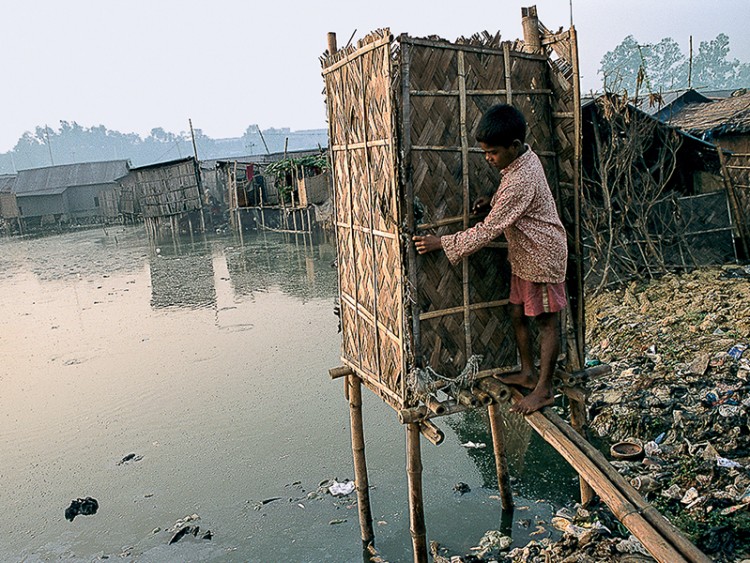 পরিবেশ দূষিত হচ্ছে
পরিবেশ দুষনের আরো কি কি কারন রয়েছে
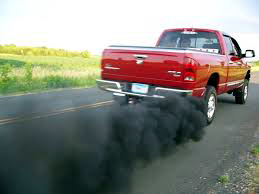 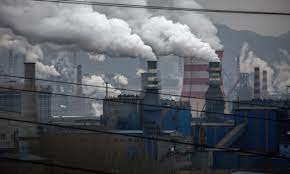 যানবাহন ও কলকারখানা র নির্গত  ধোয়ায় পরিবেশ দূষিত হয়
বাড়ির কাজ
১।পরিবেশ কি?
২।পরিবেশ দূষনের কারনগুলো লিখ।
৩। পরিবেশ দূষনের  প্রতিকারগুলো উল্লেখ কর ।
ধন্যবাদ